Graph-Transformation Verificationusing Monadic 2nd-Order Logic
Kazuhiro Inaba
with  S. Hidaka, Z. Hu, H. Kato(National Institute of Informatics, Japan)and  K. Nakano(University of Electro-Communications)PPDP 2011, Odense
Graph
MSO
Verify
Graph Transformation
GRoundTram ( www.biglab.org )
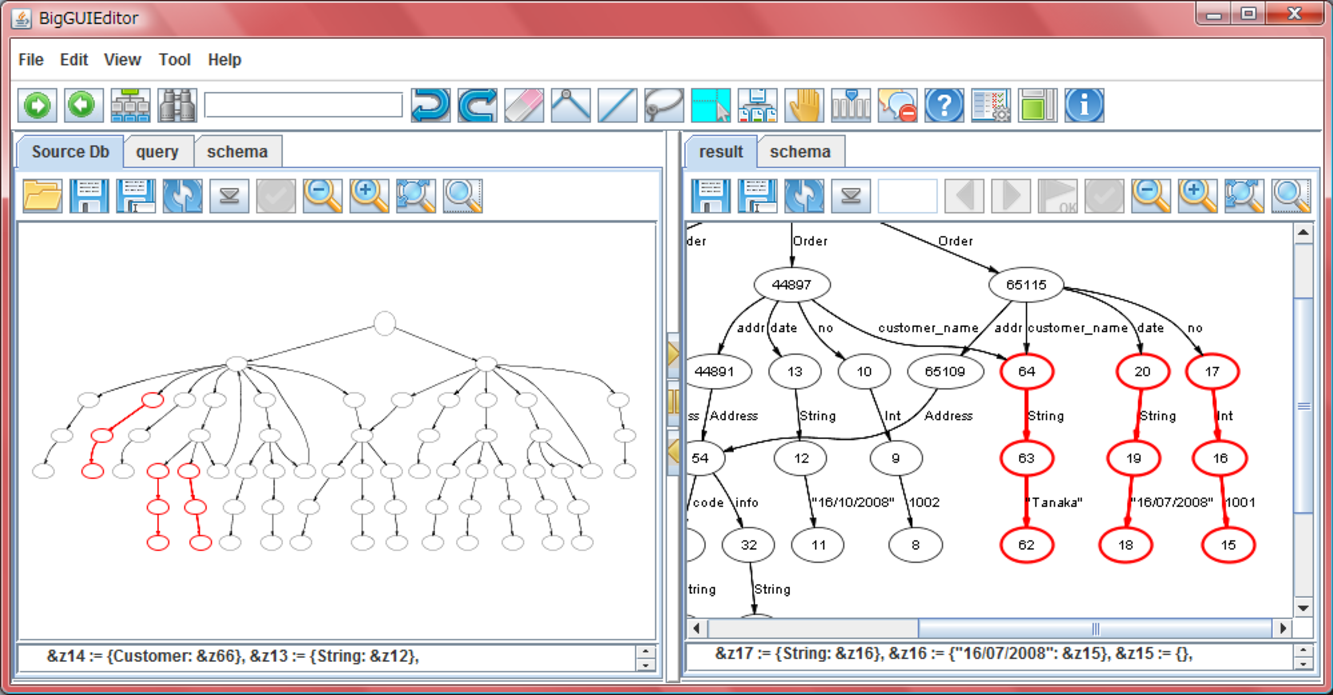 Two Languages Involved
Transformation:
    UnQL / UnCAL [Buneman&Fernandez&Suciu, 2000] 

select {result: $x} where { _*: $x},  {name:  John} in $x
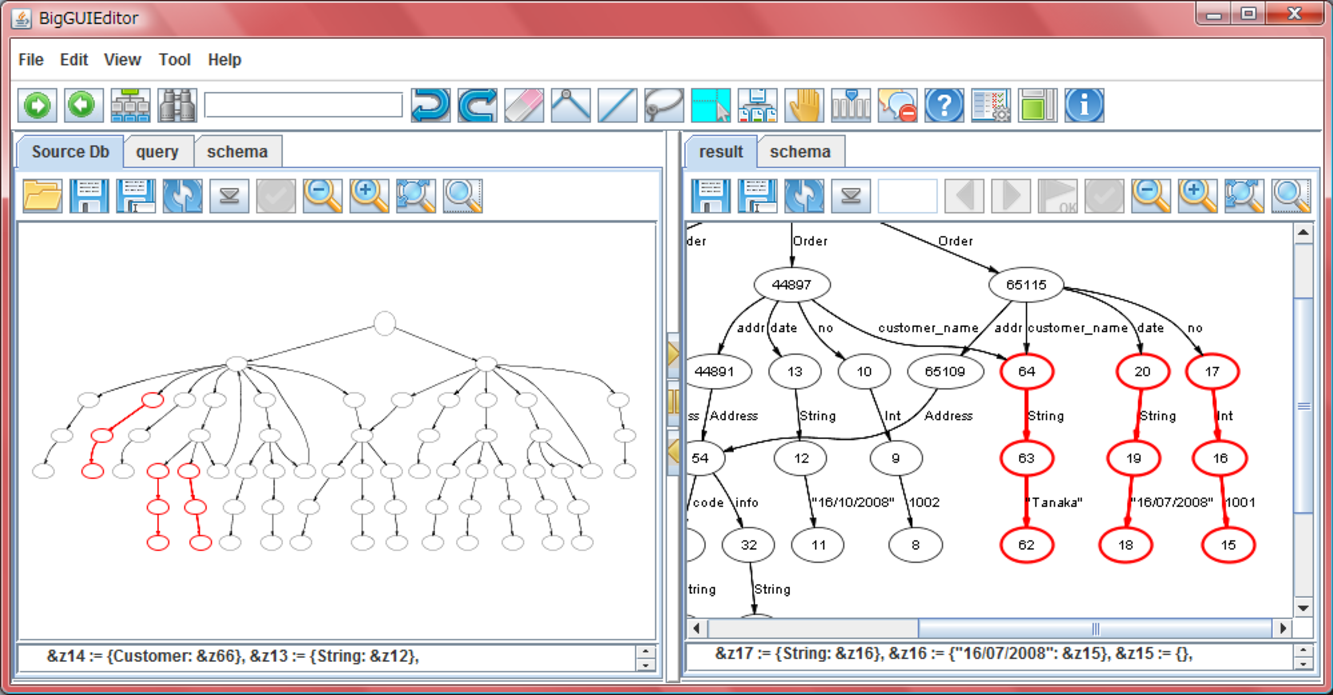 Schema:  KM3 [ATLAS Group]
class INPUT  { reference SNS: SNSDB; … }
class OUTPUT  { reference result*: MEM; }
Today’s Topic: Static Check
Given
A graph transformation  f
Input schema  SI
Output schema So
Statically verify that “there’s no type error”,i.e., “for any graph g conforming to SI ,          f(g)  always conforms to So.”
Example : SNS-Members
Extract all members using the screen-name “John”.
SNS
member
name
John
info
friend
・・・
friend
member
name
Mary
info
select {result: $x}where  {SNS: {member: $x}},  {name:  John} in $x
・・・
member
friend
name
John
info
・・・
・・・
Example
Extract all members using the screen-name “John”.
SNS
member
name
John
info
friend
result
・・・
friend
member
result
name
Mary
info
select {result: $x}where  {SNS: {member: $x}},  {name:  John} in $x
・・・
member
friend
name
John
info
・・・
・・・
Example
Lazy programmer may write …
SNS
member
name
John
info
friend
result
・・・
friend
member
result
name
Mary
info
select {result: $x}where  { _*: $x},  {name:  John} in $x
・・・
member
friend
name
John
info
・・・
・・・
Example
In fact, the graph contained “group” data, too!
SNS
member
name
John
info
friend
・・・
friend
member
group
name
Mary
group
info
member
・・・
member
friend
member
name
name
name
John
info
“Fan Club   of XXX”
“Java Programmer”
・・・
・・・
Example
What happens if there’s {group: {name: John, …}}
SNS
member
name
John
info
friend
・・・
friend
BUGGY!
member
group
name
Mary
group
select {result: $x}where  { _*: $x},  {name:  John} in $x
info
member
・・・
member
friend
member
name
name
name
John
info
“Fan Club   of XXX”
“Java Programmer”
・・・
・・・
What We Provide
Programmers specify their intentionabout  the structure of input/output.
class OUTPUT { reference result*: MEM; }
// Input Schema supplied by the SNS provider
class INPUT	{ reference SNS: SNSDB; }
class SNSDB	{ reference member*: MEM;		  reference group*: GRP; }
class MEM	{ reference friend*: MEM;
		  reference name: STRING; }
class GRP	{ reference name: STRING;
		  reference member*: MEM; }
What We Provide
Then, our system automatically verify it!
class INPUT	{ reference SNS: SNSDB; }
“OK!”
select {result: $x}where  {SNS: {member: $x}},  {name:  John} in $x
※ Our checker is SOUND.
If it says OK, then the program never goes wrong.
class OUTPUT { reference result*: MEM; }
What We Provide
Then, our system automatically verify it!
“BUG!”
class INPUT	{ reference SNS: SNSDB; }
SNS
select {result: $x}where  { _*: $x},  {name:  John} in $x
group
name
John
class OUTPUT { reference result*: MEM; }
※ Our checker provides
a COUNTER-EXAMPLE.
Outline of the Rest of the Talk
How We Implemented This Verification
Monadic 2nd-Order Logic (MSO)
Schema to MSO
Transformations to MSO
Decide MSO: from Graphs to Trees
Overall Picture
This Work
KM3 Schema
[ATLAS Group]
MSO Logic
MSO DefinableTransduction
[Courcelle 94]
UnQL / UnCAL
[Buneman, et.al. 00]
Bwd Inference
Nice Properties
MONA : MSO Solver
[Møller, et.al. 95-]
Monadic 2nd-Order Logic
MSO is a usual 1st order logic on graphs …


… extended with
(primitives)    edgefoo(x, e, y)  start(x)(connectives) ￢P   P&Q   P∨Q  ∀x.P(x)  ∃x.P(x)
(set-quantifiers)  ∀setS. P(S)    ∃setS.P(S)(set-primitives)		 x ∈ S     S⊆T
Schema to MSO
Straightforward
class OUTPUT { reference result*: MEM; }
class MEM	{ reference friend*: MEM;
		  reference name: STRING; }
∃setOUTPUT.   ∃setMEM.
     (∀x. start(x)  x∈OUTPUT) ∧ (∀x∈OUTPUT. ∀e. ∀u.         edge(x,e,u)  edgeresult(x,e,u) & u∈MEM)
 ∧ …
Transformation to MSO
Q:  What do we mean by  “representing transformations in MSO”?




A: We convert UnQL’s functional core languageinto a (kind of) logic program in MSO.
edge[OUT]b (v, e, u) ⇔      ∃v’ e’ u’. edgea(v’,e’,u’) & v=v’ & e=e’ & u=e’
edge[OUT]d (v, e, u) ⇔      ∃v’ e’ u’. ￢edgea(v’,e’,u’) & v=v’ & e=e’ & u=u’
…
select {result: $x}where  { _*: $x},  {name:  John} in $x
Transformation Language
select {result: $x}where  { _*: $x},  {name:  John} in $x
“Core UnCAL”
Internal Representation of “UnQL” 
E ::= {L1:E1, L2:E2, …, Ln:En}   | if L=L then E else E   | $G   | &
   | rec(λ($L,$G). E)(E)  | …L ::= (label constant)    | $L
Semantics of rec in UnCAL
c
b
rec(λ($L,$G).
   if $L = a then {b: {c: &}}
                   else {d: $G}
)($input_graph)
1
2
Glue them!
1
2
c
b
1
2
1
2
a
a
a
if $L = a then {b: {c: &}}	 else {d: $G}
d
1
2
z
z
1
2
z
d
1
2
Decompose to
a set of edges!
More Precise, MSO-Representable “Finite-Copy” Semantics
if $L = a then {b: {c: &}}	 else {d: $G}
c
b
1
2
1
2
Copy as needed!
Glue them!
b
Transform towhat we want!
a
c
1
2
1
2
edge[112]b (v, e, u) ⇔	∃v’ e’ u’. edgea(v’,e’,u’) & v=v’ & e=e’ & u=e’
edge[231]c(v, e, u) ⇔	∃v’ e’ u’. edgea(v’,e’,u’) & v=e’ & e=e’ & u=u’
“Finite-Copy” Semantics
if $L = a then {b: {c: &}}	 else {d: $G}
1
2
1
2
Copy as needed!
Glue them!
Transform towhat we want!
d
2
2
edge[110]d(v, e, u) ⇔      ∃v’ e’ u’. ￢edgea(v’,e’,u’) & v=v’ & e=e’ & u=u’
z
d
Transformation to MSO
Theorem:Nest-free UnCAL is representable byfinite-copying MSO transduction.




  
((Transformation = Definition of     the output-graph in terms of the input graph))
edge[112]b (v, e, u) ⇔      ∃v’ e’ u’. edgea(v’,e’,u’) & v=v’ & e=e’ & u=e’
edge[231]c (v, e, u) ⇔      ∃v’ e’ u’. edgea(v’,e’,u’) & v=e’ & e=e’ & u=u’
edge[110]d (v, e, u) ⇔      ∃v’ e’ u’. ￢edgea(v’,e’,u’) & v=v’ & e=e’ & u=u’
rec(λ($L,$G).
   if $L = a     then {b: {c: &}}
     else {d: $G}
)($input_db)
“Backward” Inference [Courcelle 1994]
Output Schema
Transformation
∃e.  edgec(_, e, _)
rec(λ($L,$G).
   if $L = a  then {b: {c: &}}  else {d: $G}
)($input_db)
∃e.  edge[_0_]c (_, e, _)    ∨ edge[_1_]c (_, e, _)    ∨ edge[_2_]c (_, e, _)    ∨ edge[_3_]c (_, e, _)
edge[112]b (v, e, u) ⇔ ∃v’ e’ u’. …
edge[231]c (v, e, u) ⇔      ∃v’ e’ u’. edgea(v’,e’,u’) & … & e=e’
edge[110]d (v, e, u) ⇔ ∃v’ e’ u’. …
∃e.  false    ∨ false    ∨ false  ∨ ∃v’ e’ u’. edgea(v’,e’,u’) & … & e=e’
InputSchema
⇒
∃e.  edgea(_, e, _)
Nested rec
Nested rec (arising from “cross product”)
cannot be encoded into finite-copy semantics 





Currently we ask
programmer to
add annotation 
select {p: {f: $G1, s:$G2}}
  where {_: $G1} in $db,
              {_ : $G2} in $db
rec(λ($L1,$G1). 
   rec(λ($L2,$G2).
      {pair: {first: $G1, second: $G2}}
   )($db)
)($db)
rec(λ($L1,$G1).  rec(λ($L2,$G2).
      {pair: {first: ($G1 :: MEM),                   second: $G2}} …
Remark: Why MSO
It is expressive power is needed.
Schemas can encode runs of automata, which is basically equivalent to MSO.
Transformation also requires MSO power, for tracking edge-erasing.

It can be made decidable!
In contrast to, e.g.,  FO+TCk that can capture nested recs without annotation.
Two Nice Props of UnCAL
[Buneman et al. 2000] UnCAL is …
b
UnCAL Transformation
a
c
Unfolding
Unfolding
Bisimulation-generic
a
a
a
b
c
b
・・・ ∞
・・・ ∞
Cut
Cut
Compact
c
a
a
b
c
b
a
b
c
・・・
・・・
MSO Validation
Now we have a MSO Formula on Graphs.





MONA MSO Solver [Møller, et.al. 95-]
can decide validness of MSO on Finite Trees.
!
MSO (even 1st-Order Logic) on Graphs
is undecidable [Trakhtenbrot 1950].
Theorem: If MSO formula is Bisimulation-Generic and Compact, it is valid on graphs iff on finite trees.
Conclusion
Static verification of graph transformations via MSO




Future work : 
Complete checking w/o annotations.
Support for full UnCAL (with data value comparison).
Use MSO-Transduction semantics for checking other properties.
Comprehensive experiments on performance.
MSO
class INPUT { reference SNS: SNSDB; }
select {result: $x}where { _*: $x},  {name:  John} in $x
class OUTPUT { reference result*: MEM; }
“YES”/
“NO”+